Creating our Future – Our Ideas for Research
School:
Roll Number:
Class:
My idea for the future of research in Ireland, in one sentence!
My idea for the future of research is....type your idea here!
Insert drawings, pictures and extra information related to my idea here
Name:
Class:
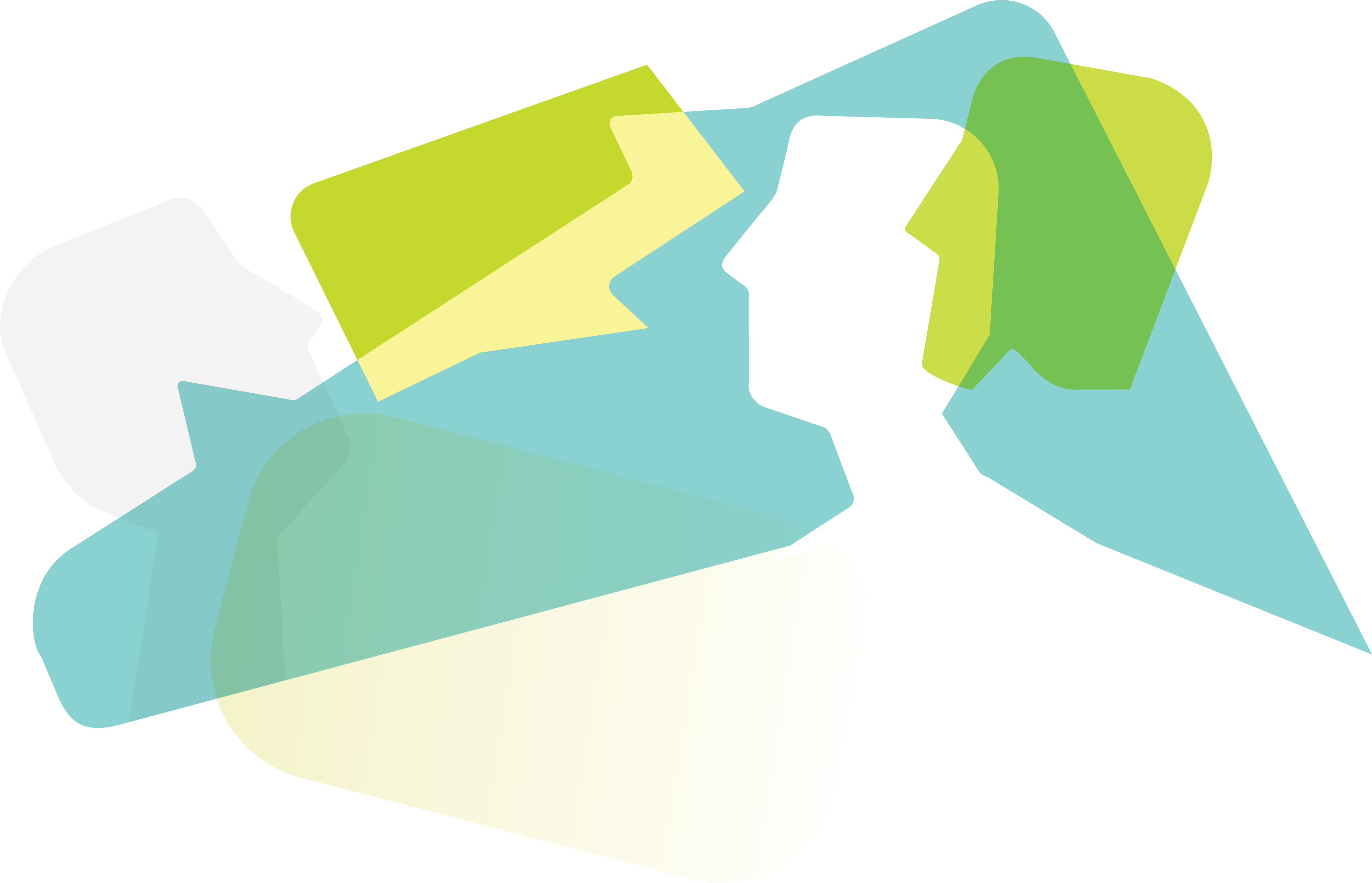 Guidelines
Use this template to make a presentation for your class and submit their ideas for the future of research in Ireland to Creating Our Future
Fill in your school name, roll number and class level on the first slide
Duplicate the second slide and have each student fill out a slide with their idea
This idea can be anything that your learners are interested in and that they think researchers in Ireland should explore
Make sure that the main idea is one sentence only!
Add in any extras that your learners would like to include, such as drawings, pictures or extra information
Email your presentation to creatingourfuture@sfi.ie before Monday 22nd November
Use this PowerPoint to present your ideas to another class in your school for step 5 – show and tell of your Discover Primary Science and Maths award!
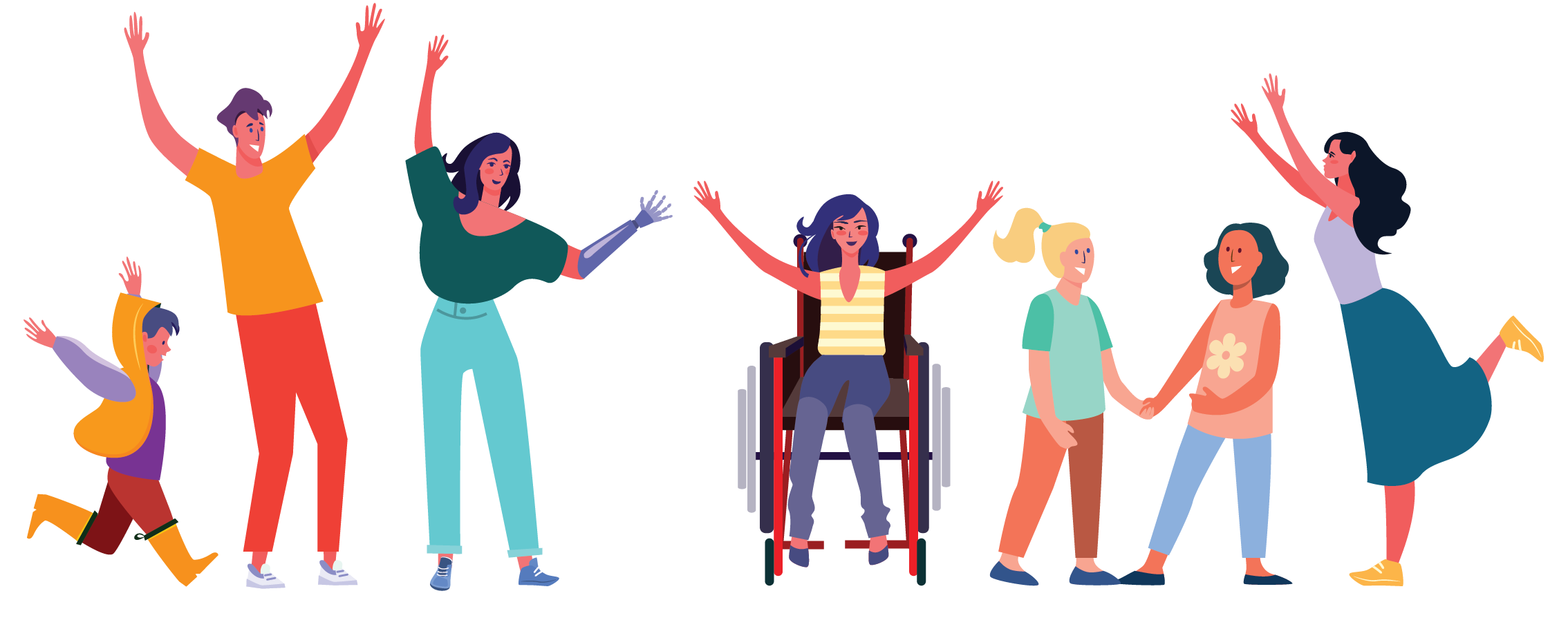 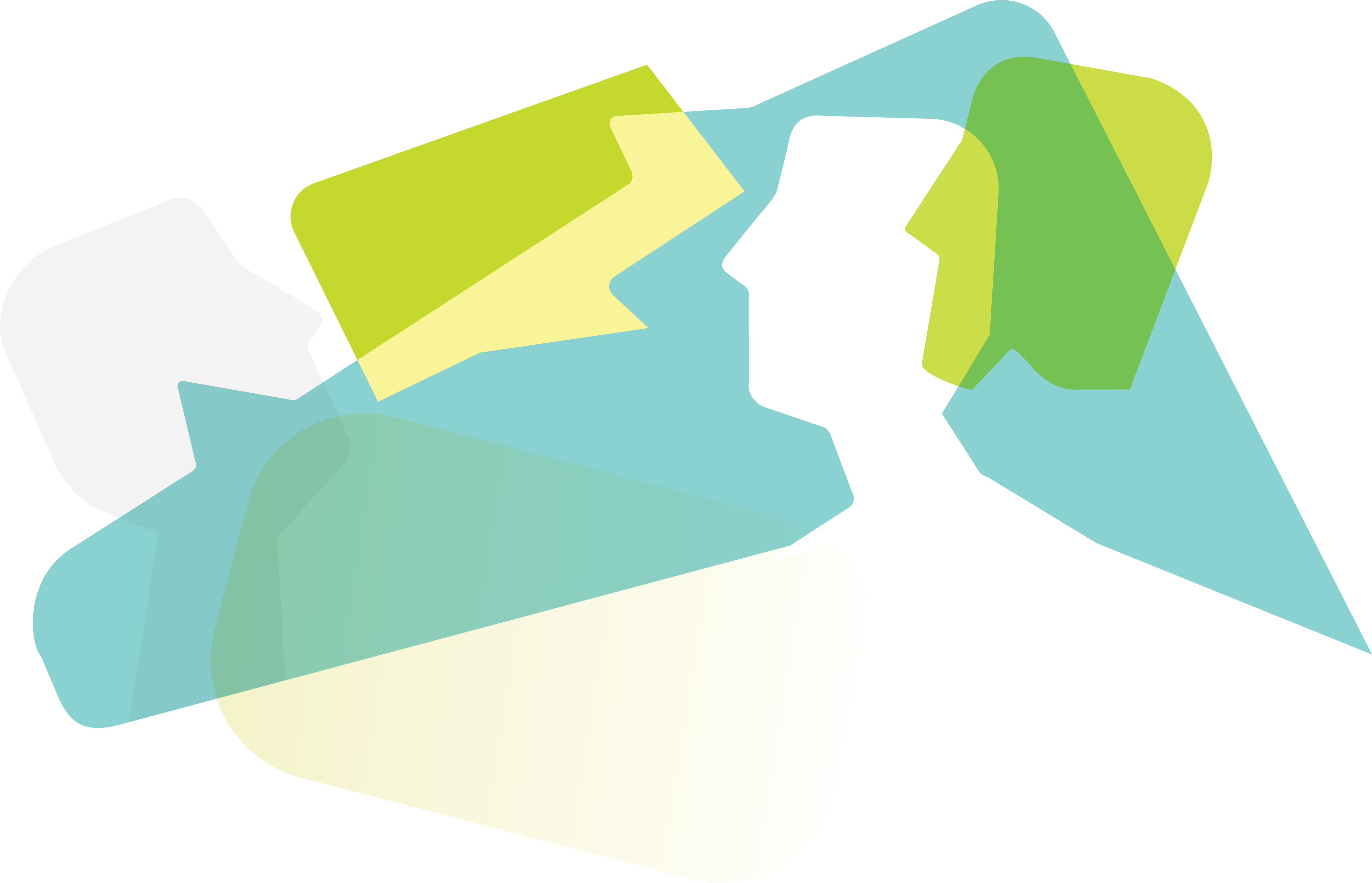 About Creating Our Future
Creating Our Future is a Government of Ireland campaign to stimulate a national conversation between everyone in Ireland on their ideas on how to make our country better for all. While we might not always think about it, research and innovation affect nearly every part of our lives. The COVID-19 pandemic in particular has shown the importance and value of research and innovation in our lives – medically, socially, politically, and economically. Ideas are the starting point for all research and innovation. Anyone, anywhere can have an idea that inspires research and innovation. It could be based on an opportunity or challenge that someone has identified in their own life, for their community, for Ireland or for the world.
Or it could be based on a topic that someone is curious or passionate about. Creating Our Future wants to hear them all – in particular from primary school learners. All ideas will be captured and will help inform the future direction of research and innovation in Ireland.
Science Foundation Ireland is inviting primary schools to get involved in the process of generating ideas. Email this presentation back to creatingourfuture@sfi.ie to get involved and have your say.
Further information is available on creatingourfuture.ie and our Science Week resources will be available on scienceweek.ie.